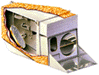 Surface Corrected Lunar MTF Measurements in MODIS and VIIRS
Truman Wilsona and Xiaoxiong Xiongb

aScience Systems and Applications, Inc.
bSciences and Exploration Directorate, NASA/GSFC
Fourth Joint GSICS/IVOS Lunar Calibration Workshop, 4-8 December 2023, Darmstadt, Germany
1
Outline
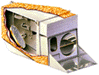 Background

Spatially Resolved Lunar Model 
SP Model provided by Toru Kouyama (AIST/JAPAN) in Jan. 2021.

Projection of the Model Images

Correction of the Edge-Spread Function (ESF)

MTF Trending for MODIS/VIIRS
2
2
MTF From the Moon
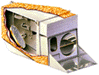 Lunar limb simulates a laboratory knife-edge measurement.

Moon motion and curvature allows for sub-pixel sampling.

Issue: Lunar surface variation complicates construction of the edge-spread function (ESF).

Solution: Use a spatially resolved lunar model (SP Model from AIST* in Japan) to remove surface variation.

Most work looks at higher resolution Moon images (e.g. GOES ABI). Can it work at low resolution?
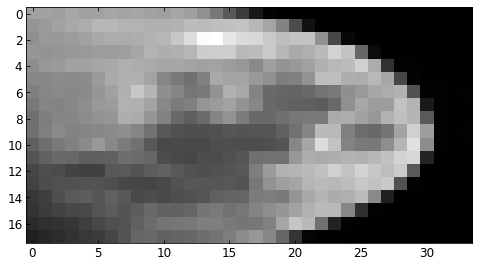 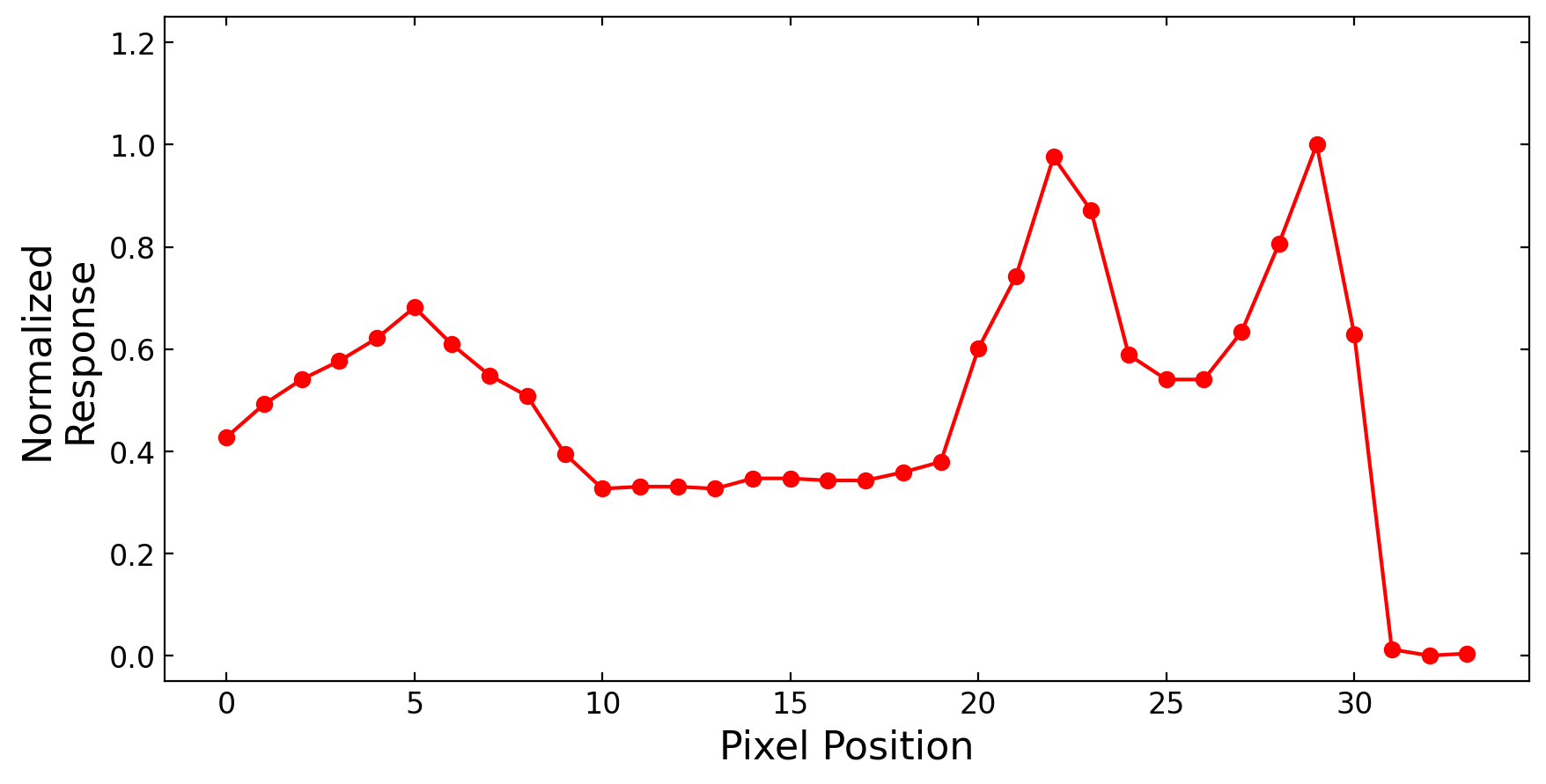 Lunar Surface
Deep
Space
Edge
3
*Provided by Toru Kouyama, Jan. 2021
[Speaker Notes: MODIS combines EV imagery with OBC observations each scan.
Main RSB calibrator is the SD.
Degradation of SD measured by the SDSM.
SV primarily used for BG, but can view the Moon
<click>
The Moon is at a different AOI, used for RVS.]
Instrument Background
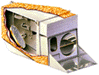 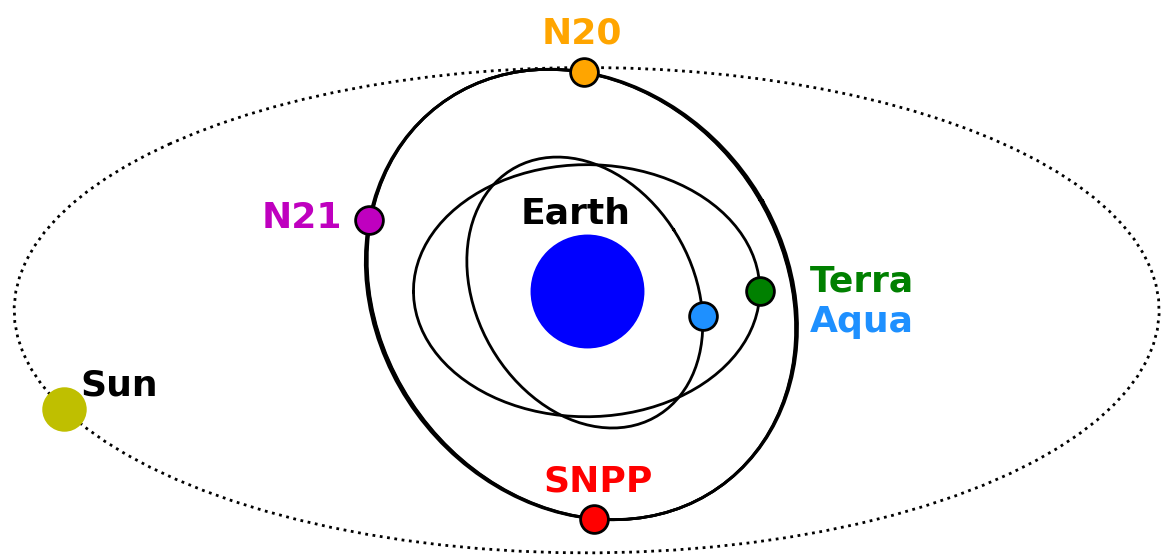 MODIS

On Aqua and Terra
Aqua: Afternoon orbit, Terra: Morning orbit
250-m, 500-m, and 1-km resolution bands
Views the Moon through the space-view port (SV)
Historic phase of -55.5° for Aqua, +55.5° for Terra
VIIRS

On SNPP, NOAA-20, and NOAA-21
All in the same orbit
375-m and 750-m
Some unaggregated Moon views with 3x resolution in the scan direction.
Views the Moon through the space-view port (SV)
-50.5° target phase
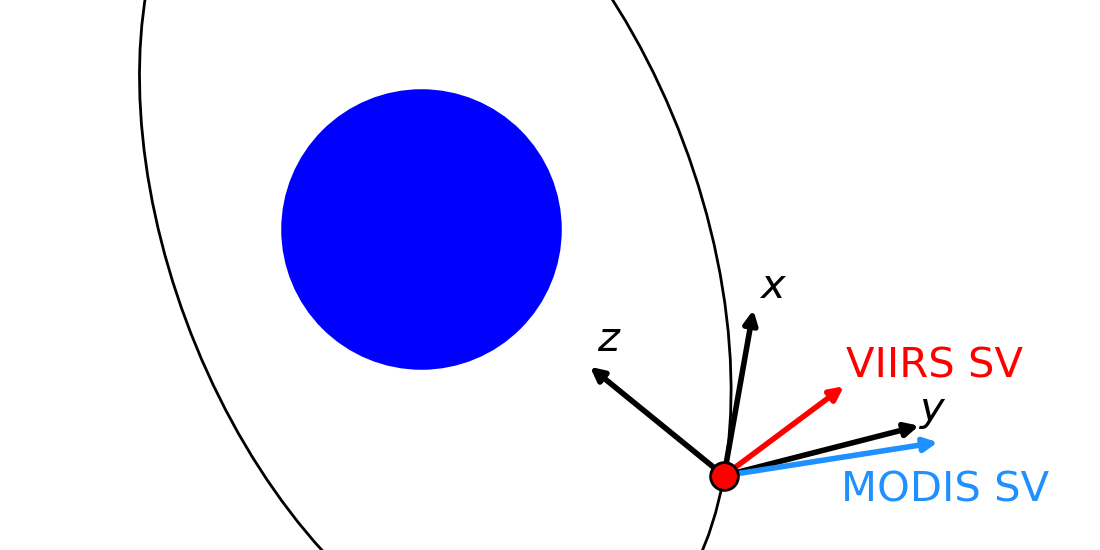 4
[Speaker Notes: MODIS combines EV imagery with OBC observations each scan.
Main RSB calibrator is the SD.
Degradation of SD measured by the SDSM.
SV primarily used for BG, but can view the Moon
<click>
The Moon is at a different AOI, used for RVS.]
Lunar Image Comparison
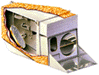 MODIS
N20 (N21 similar)
SNPP
Terra
Aqua
VIIRS
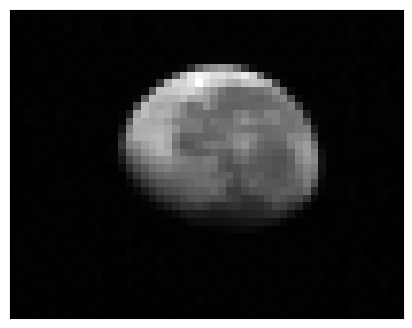 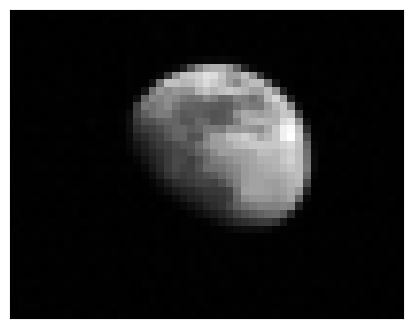 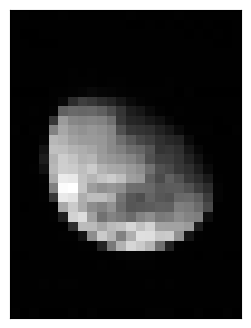 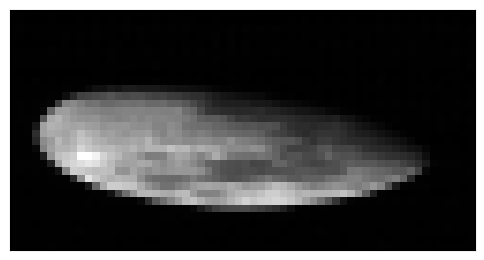 01
250-m
I1
375-m
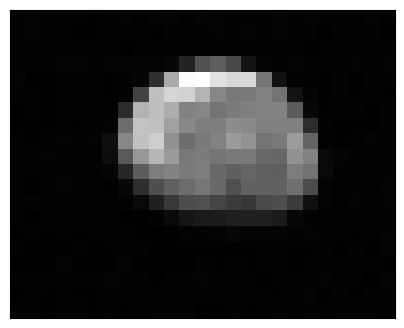 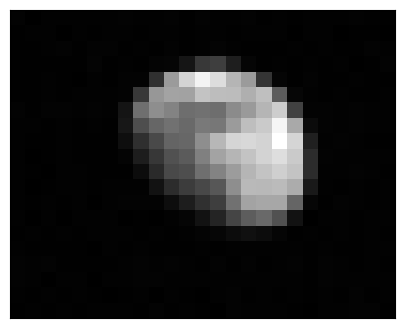 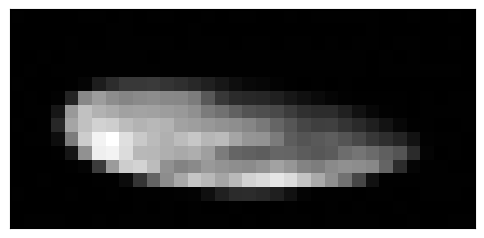 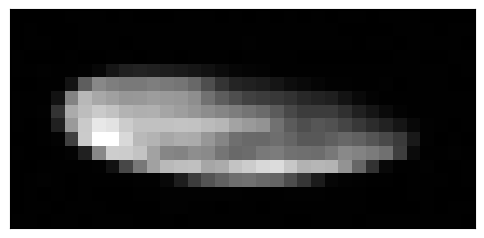 03
500-m
M1
750-m
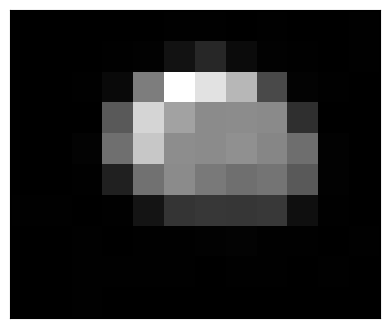 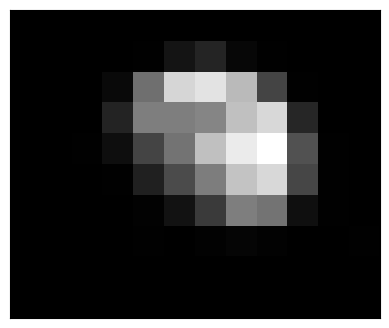 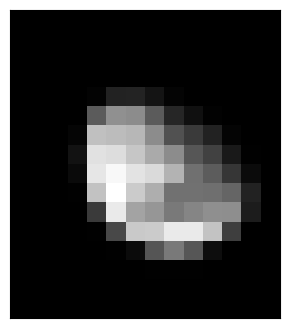 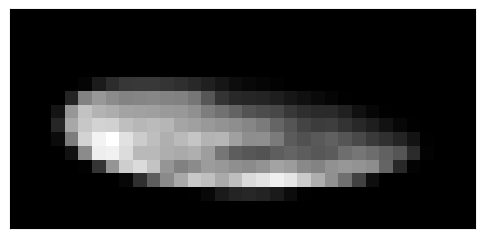 19
1-km
M6
750-m
5
[Speaker Notes: MODIS combines EV imagery with OBC observations each scan.
Main RSB calibrator is the SD.
Degradation of SD measured by the SDSM.
SV primarily used for BG, but can view the Moon
<click>
The Moon is at a different AOI, used for RVS.]
SP Model
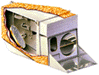 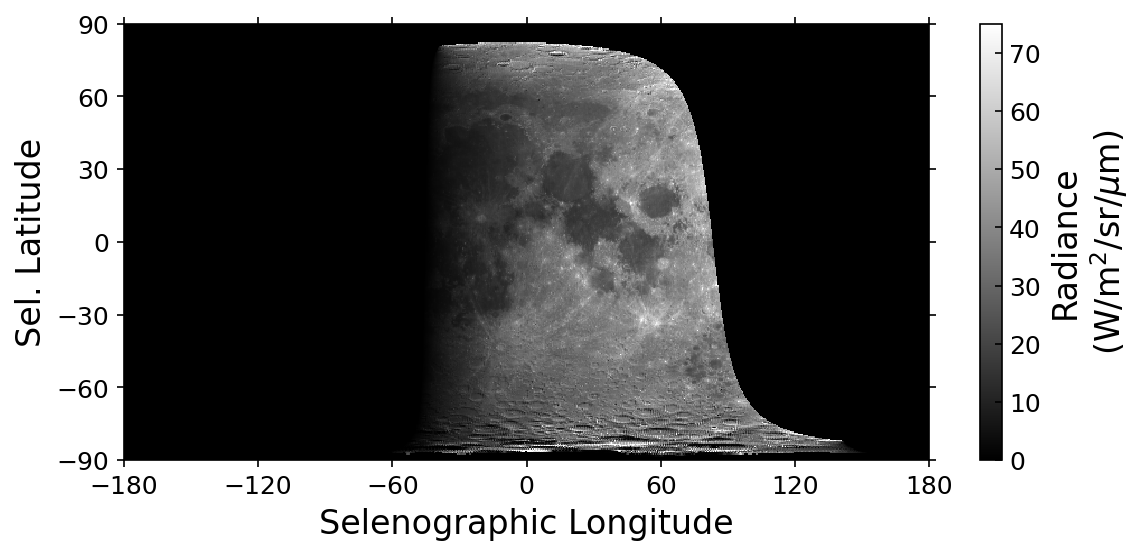 SP Model provided by Toru Kouyama of AIST (Japan) in January 2021.

Derives spatially-resolved lunar radiance predictions across 160 channels from 0.52 to 1.64 μm.
6 nm resolution from 0.52 and 0.94 μm.
8 nm resolution from 0.94 and 1.64 μm.

0.5° angular resolution in Selenographic coordinates. (720 x 360 x 160 GeoTIFF output)

Band specific maps are created using a weighted average of the GeoTIFF layers over the RSR.
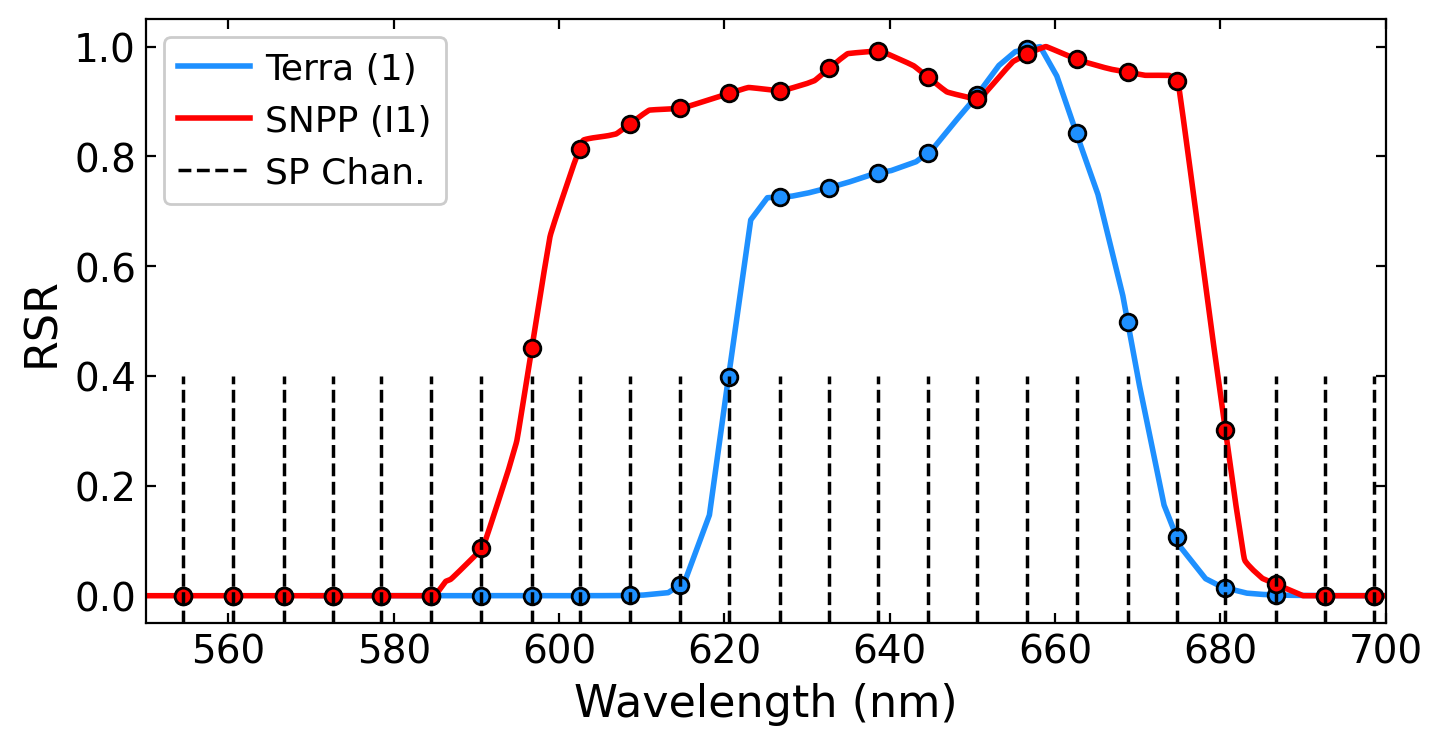 6
Lunar Geometry Definitions
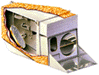 The Selene Profiler (SP) model is used to account for geometric differences in the lunar observations.
The geometric differences can be described using 6 parameters.
Selenographic Coordinates refer to locations (projections) on the lunar surface.
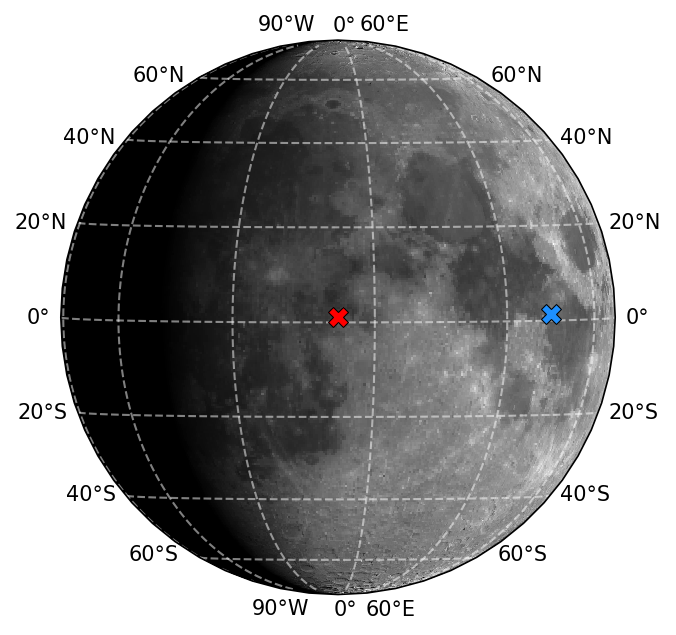 The angle between the observer and solar coordinates is the lunar phase angle. (Aqua MODIS observation at -50.3°, right)
Example shadow image produced with the SP Model developed by AIST, Japan.
7
SP Model Projection
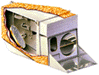 N20 VIIRS
Aqua MODIS
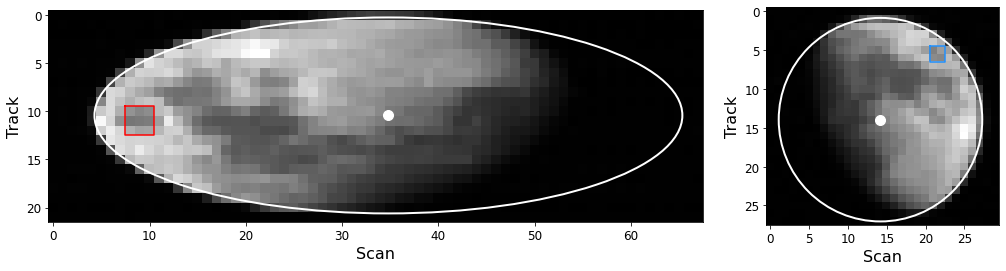 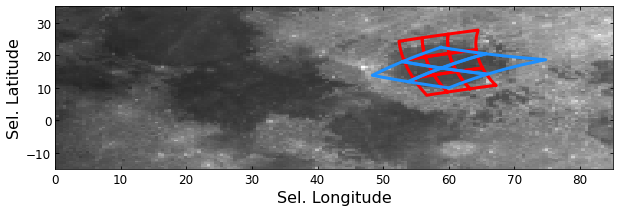 8
Making a Model Image
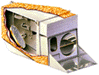 Measured Image
Each pixel corner is projected onto the model map.
Edge pixels contain invalid points, and those corners are not drawn below.
Surface pixels use the mean of model values contained in the pixel area.
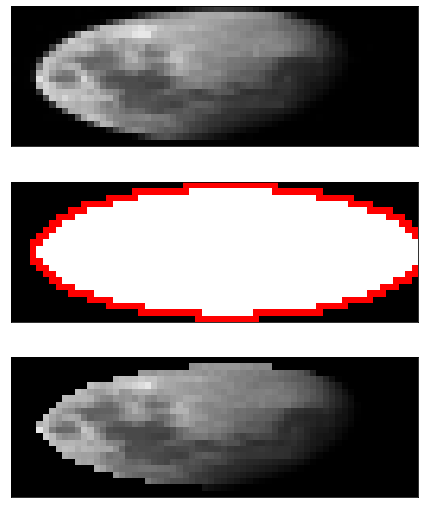 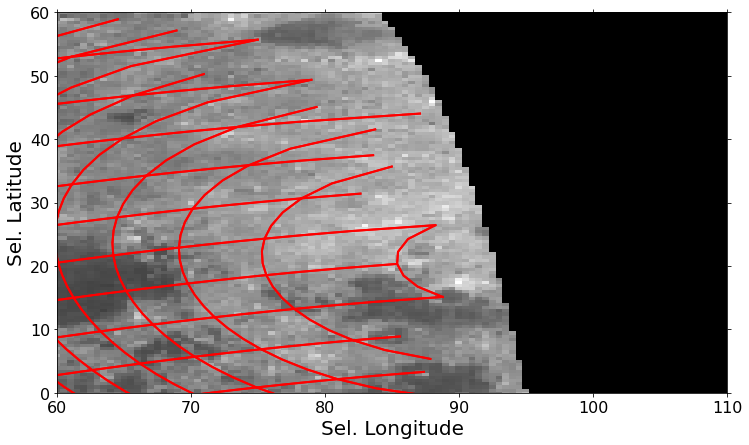 Pixel Type
Deep Space
Moon Edge
Moon Surface
Model Projection
9
Making a Model Image
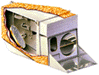 Measured Image
Each pixel corner is projected onto the model map.
Edge pixels contain invalid points, and those corners are not drawn below.
Surface pixels use the mean of model values contained in the pixel area.
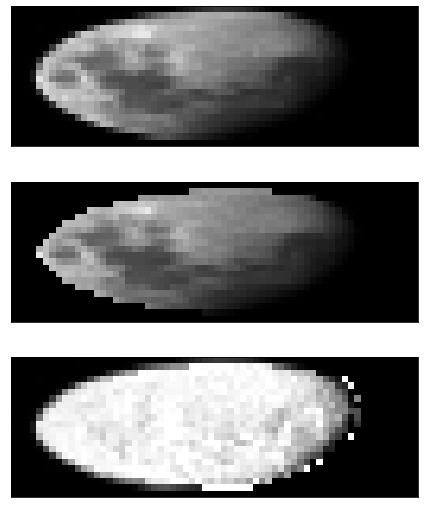 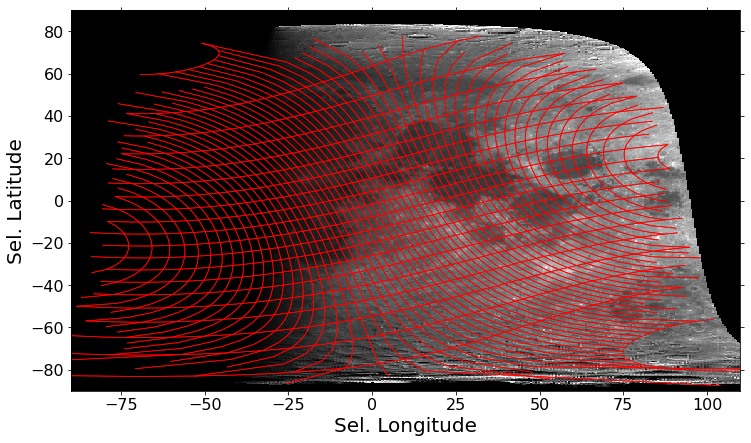 Model Projection
Measured/Modeled Ratio
10
Line Profile Correction Example
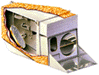 The measured image profiles quickly go from deep-space to a high degree of surface variation across the lunar limb.
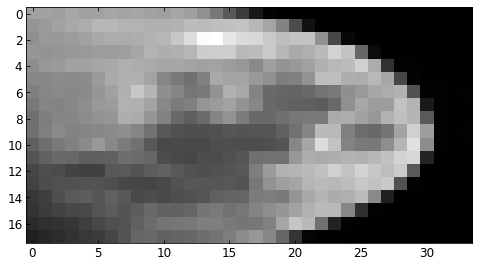 The model data is scaled to the measured data using the ratio of the sums of the measured and modeled data (excluding 0’s).
The measured data is divided by the model wherever valid values of the model exist.
Measured Image
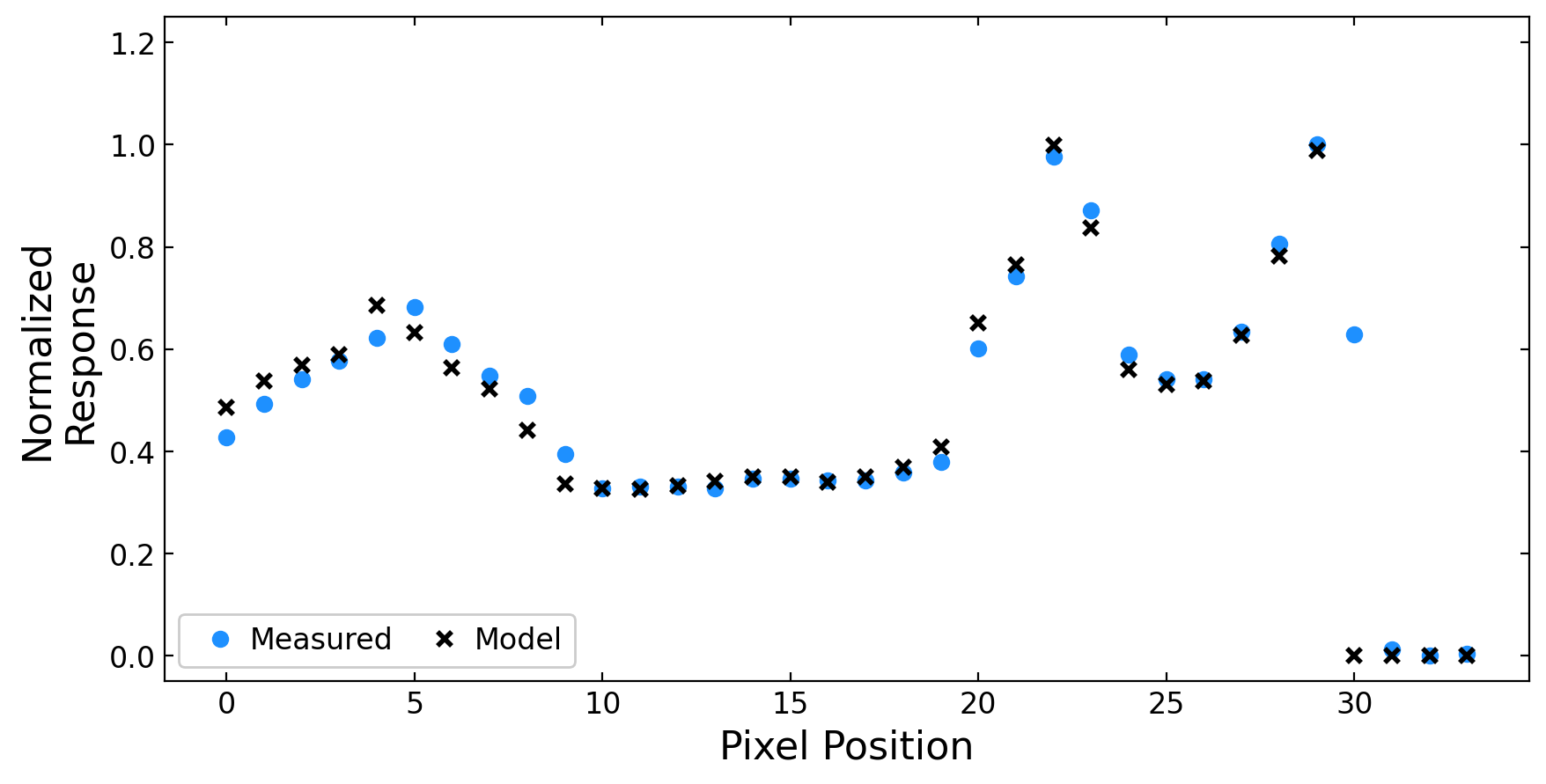 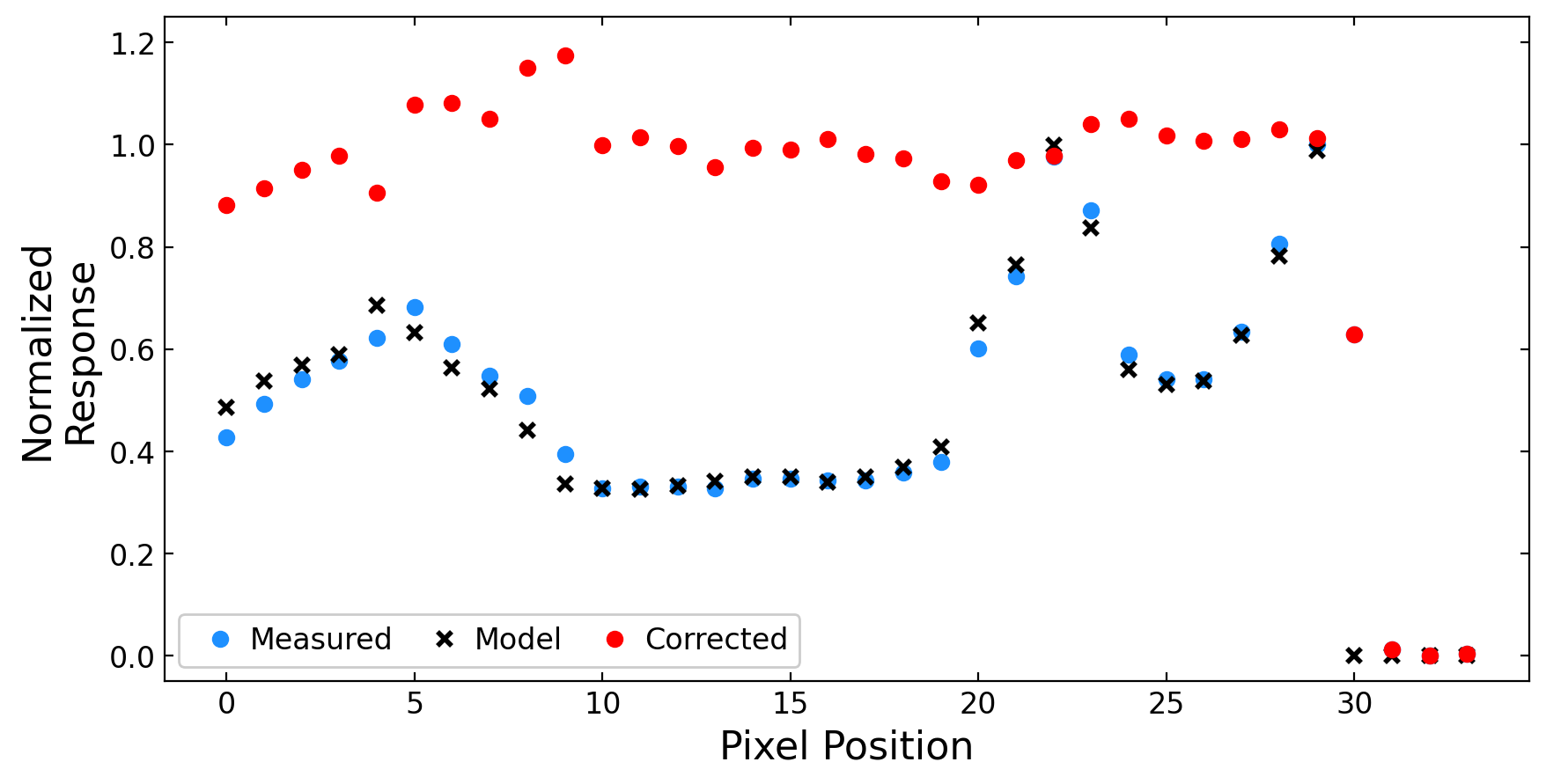 Surface Pixel
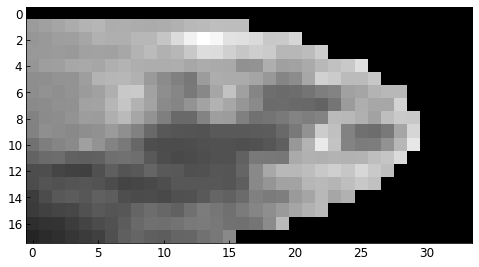 Edge Pixel
Modeled Image
11
Profile Alignment
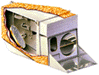 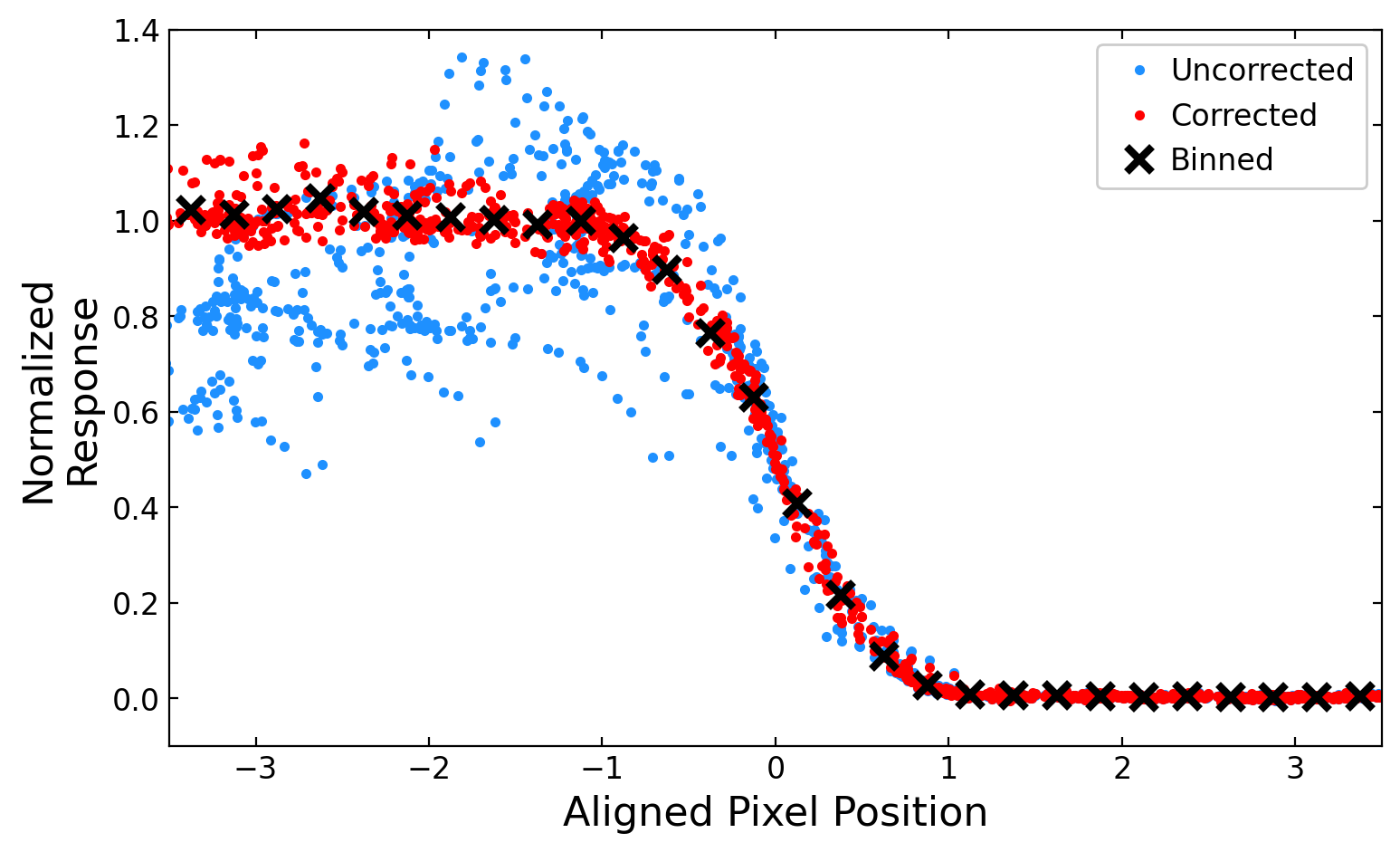 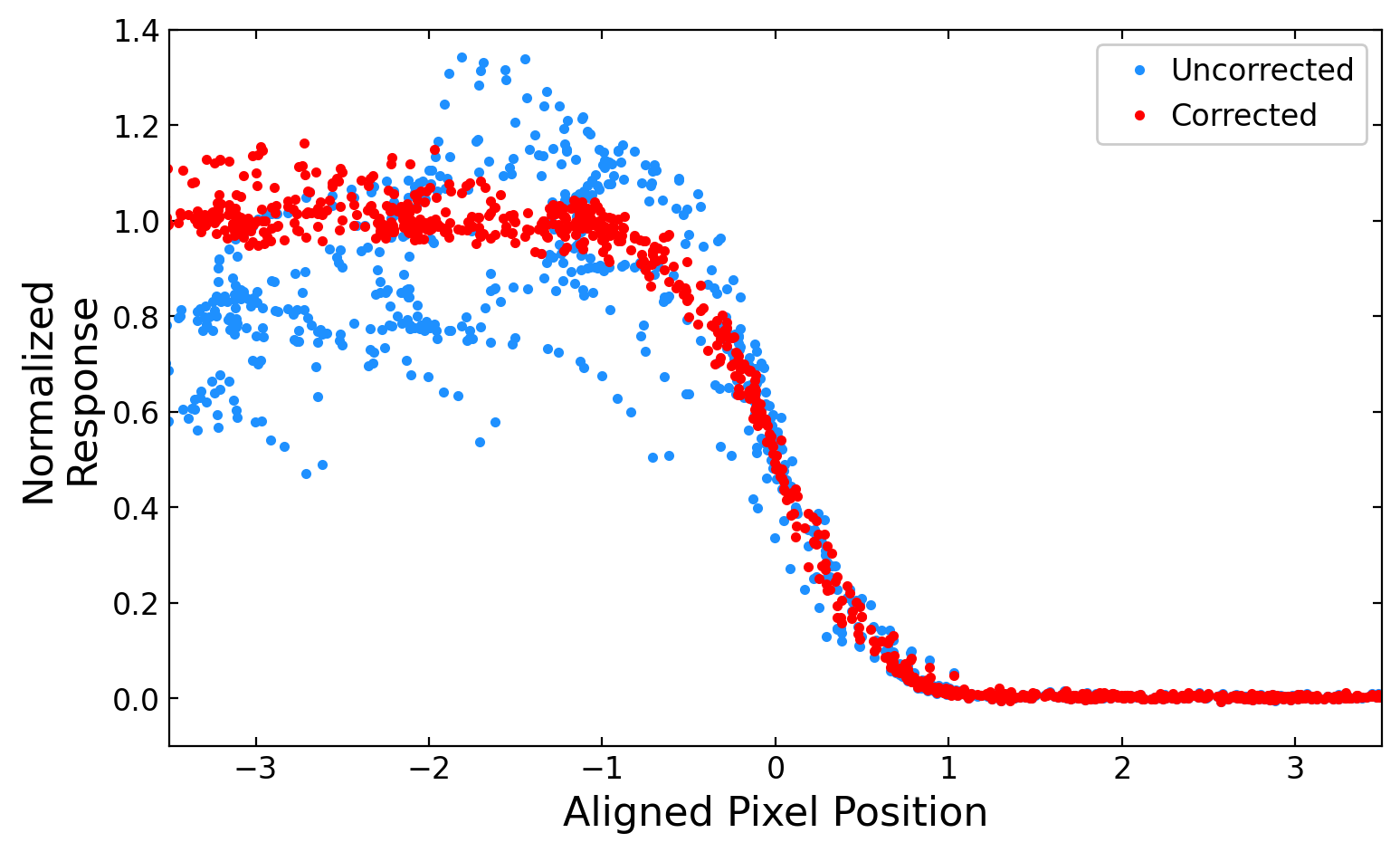 Derivatives of each line profile are used for alignment at the peak.

The model corrected data puts each profile on the same scale at the surface.

The corrected data is binned to the 0.25-pixel level.
Outside of ± 3.5 pixels, the binned line profile is padded with 0’s and 1’s for the MTF calculation.
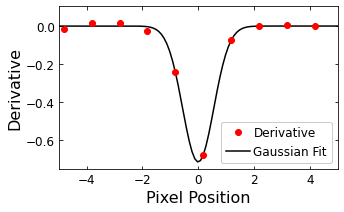 Terra MODIS
Band 1
12
MTF Calculation Example: MODIS
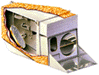 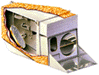 Terra - 01
Aqua - 01
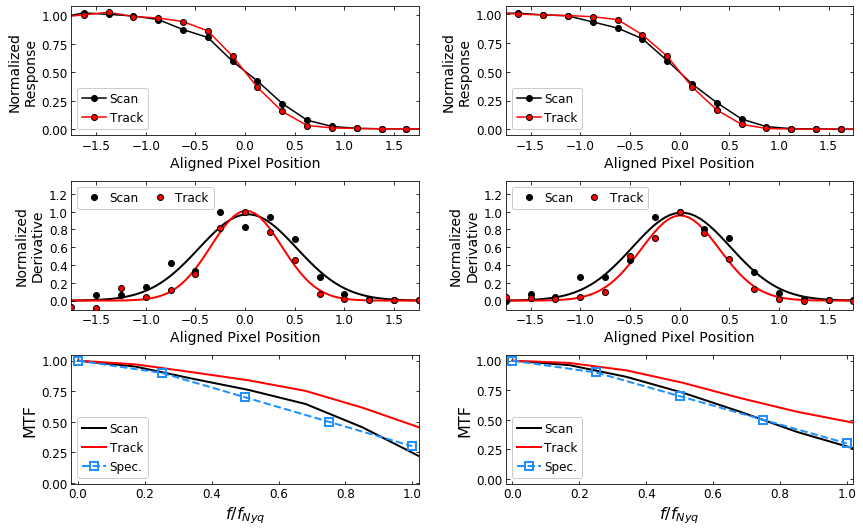 ESF
ESF
The binned profiles represent the edge-spread function (ESF).

The derivative of the ESF gives the line-spread function (LSF).

The MTF is derived using a fast-Fourier Transform (FFT) of the LSF.
LSF
LSF
MTF
MTF
13
MTF Calculation Example: VIIRS
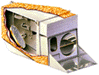 NPP – M10
N20 – M10
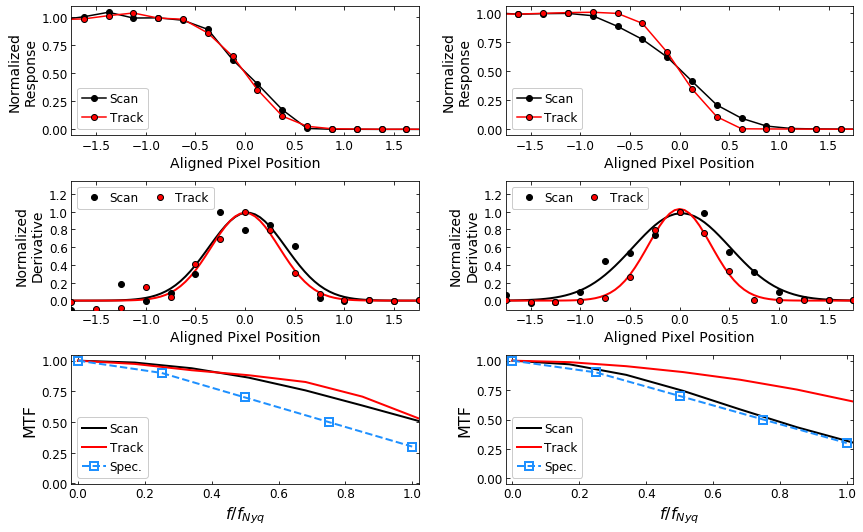 ESF
ESF
The binned profiles represent the edge-spread function (ESF).

The derivative of the ESF gives the line-spread function (LSF).

The MTF is derived using a fast-Fourier Transform (FFT) of the LSF.

For N20 (and N21), the lunar views are in 1:1 aggregation, so the scan direction is at higher resolution and has a lower MTF value.
LSF
LSF
MTF
MTF
14
Edge Curvature Correction
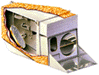 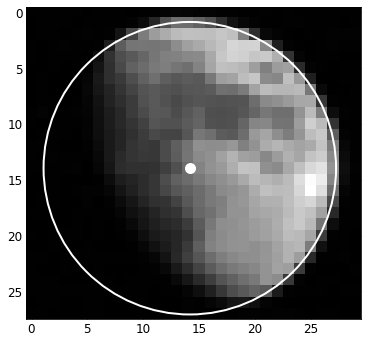 𝜃
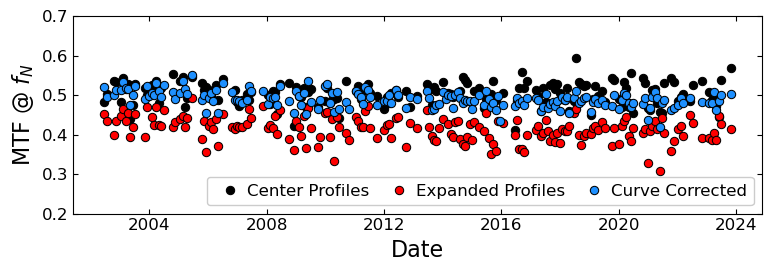 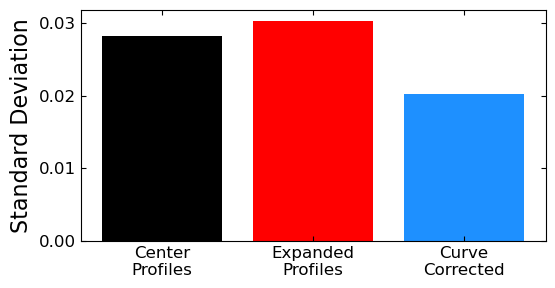 Aqua Band 1 - Track
15
Time Series Analysis - MODIS
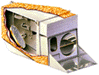 Terra
Aqua
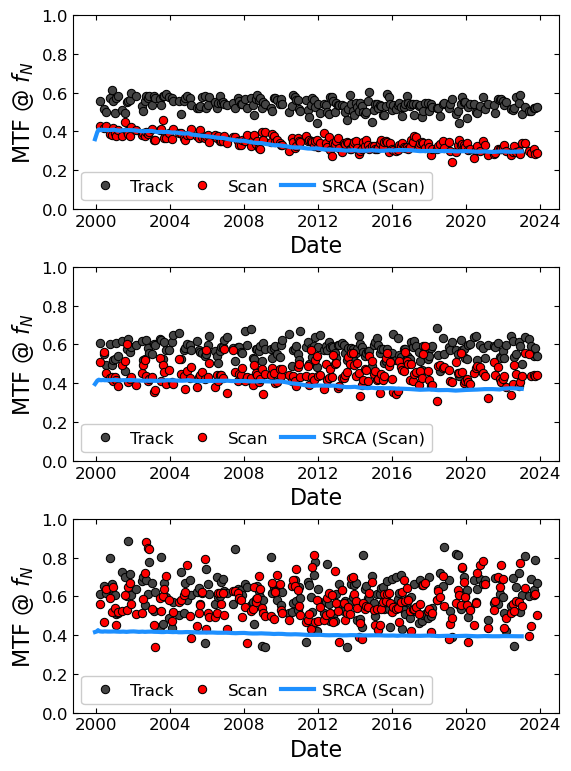 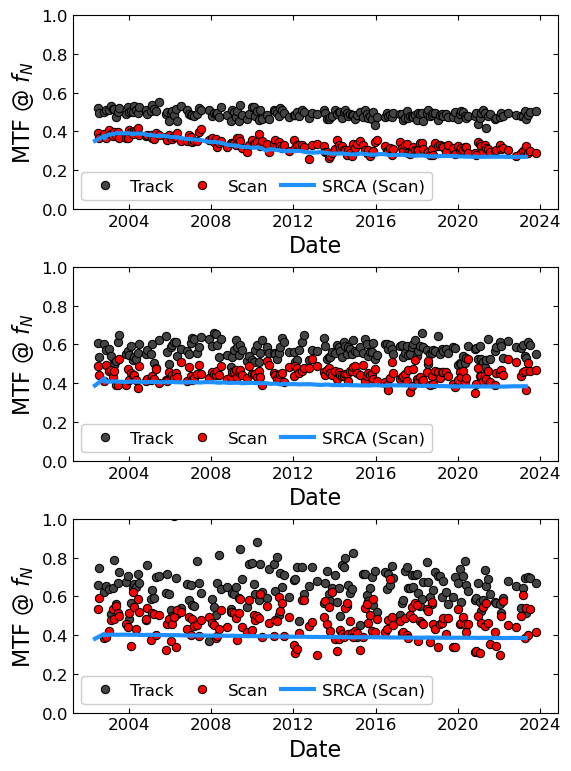 Band 1
Band 1
MODIS includes the spectroradiometric calibration assembly (SRCA). Provides scan direction MTF measurements.

Bands 1 and 2 in MODIS show a downward trend in the MTF in the scan direction.

The 1-km bands show increased noise, probably due to the difficulty in matching the model profiles.
Band 4
Band 4
Band 11
Band 11
16
MTF Comparison - MODIS
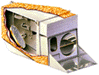 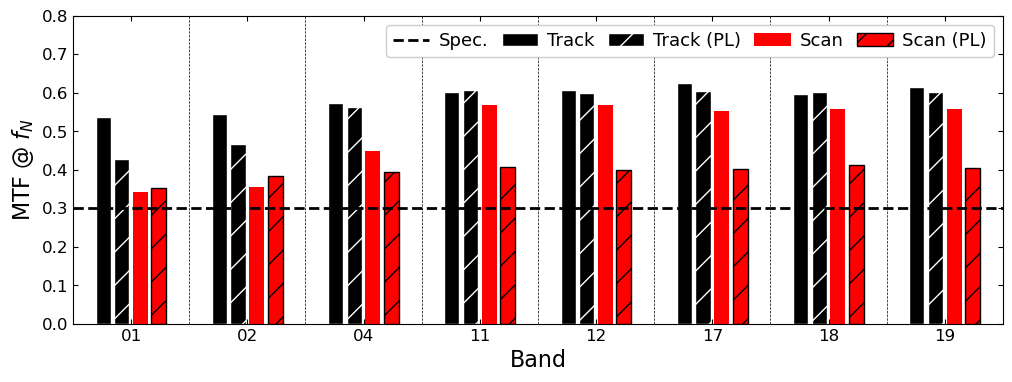 The track direction MTFs are generally higher than the scan direction.

The lunar derived MTF is in reasonable agreement with the pre-launch (PL) data except for the Terra 1-km bands.

The average for each band is still above spec (0.3 at fN). However the 250-m bands have a downward trend in the scan direction.
Terra
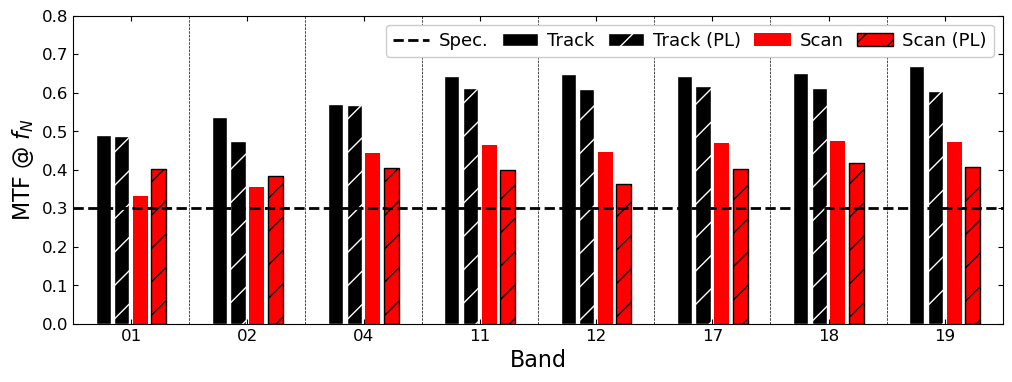 Aqua
17
Time Series Analysis - VIIRS
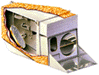 NPP
N20
N21
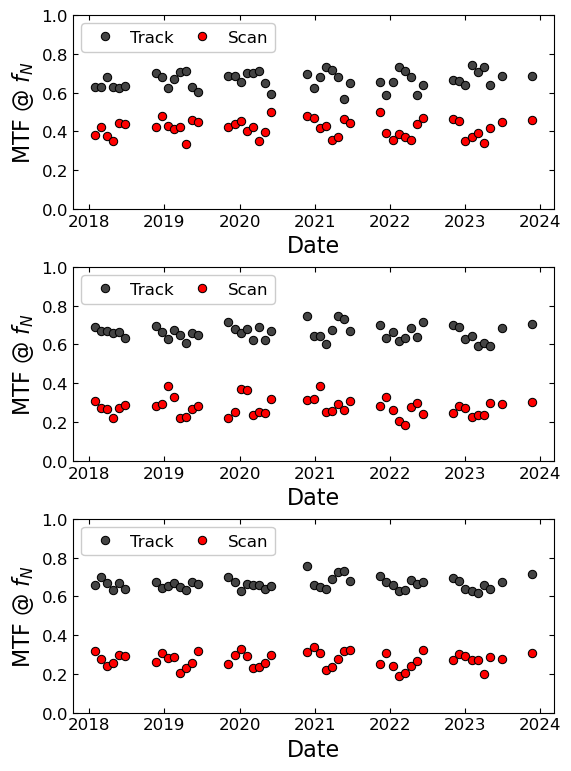 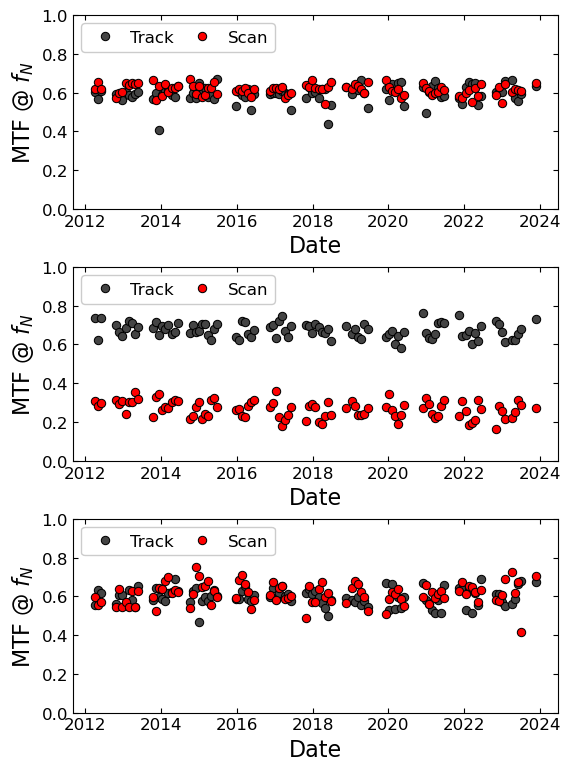 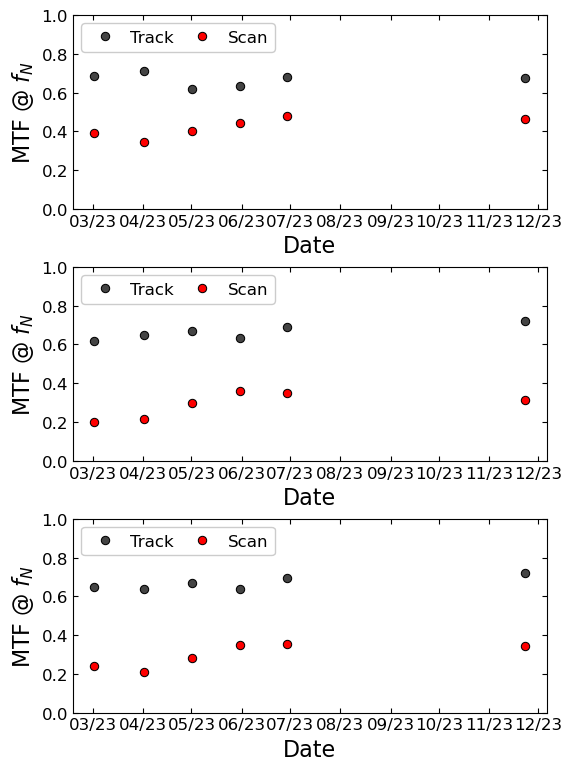 Band I1
Band I1
Band I1
Band M7
Band M7
Band M7
Band M10
Band M10
Band M10
18
Conclusions
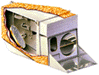 The SP model provides a good correction to the lunar surface variation for the higher resolution bands.
For MODIS, the 1-km bands show higher noise.
Future VIIRS instruments should have higher resolution like N20/N21 if the lunar observations are taken in the 1:1 aggregation mode.

Surface and edge curvature correction allows for better sub-pixel sampling of the ESF.

The results for most bands are in good agreement with pre-launch assessments and the results from other Moon-based studies.
For the scan direction, the better sampled ESFs reduce variation in the MTF significantly. However, the 1-km band results for MODIS show more noise than previous works.

Expanded wavelength range and better fitting and model projection can provide improvements to the MODIS and VIIRS MTF assessments.
19
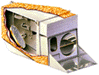 Backup Slides
20
Line Profile Correction Example
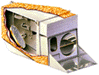 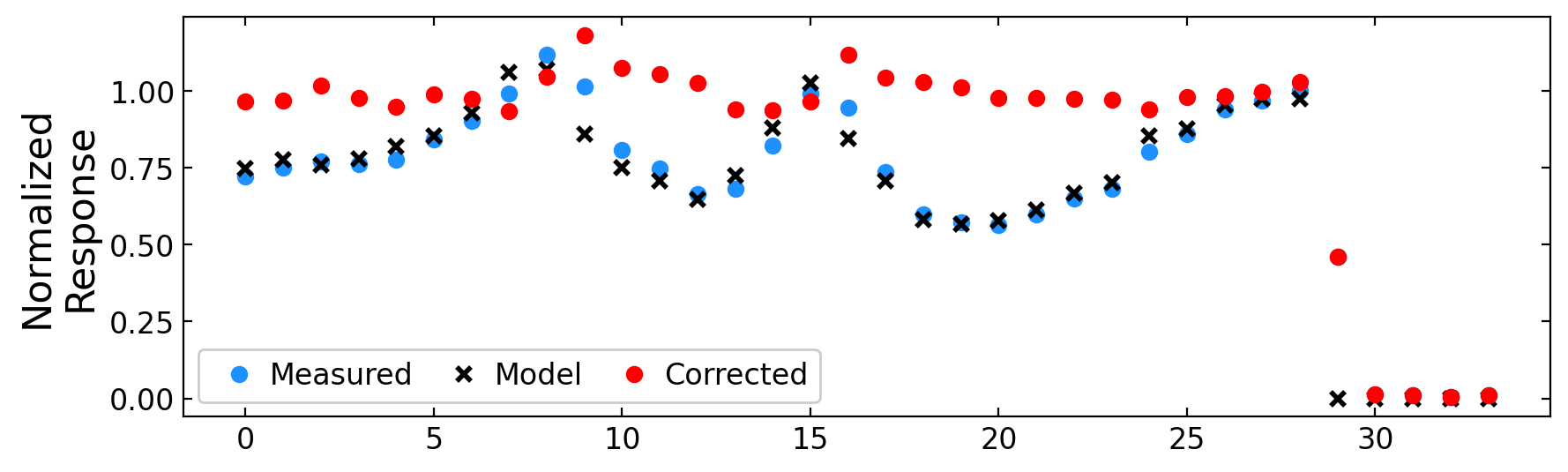 Surface variation past the edge depends strongly on the line profile location.
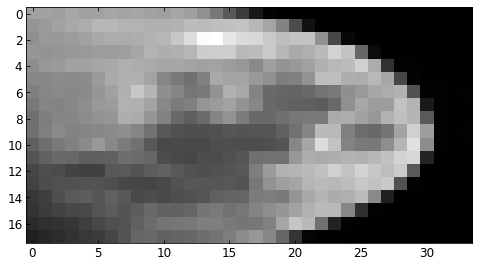 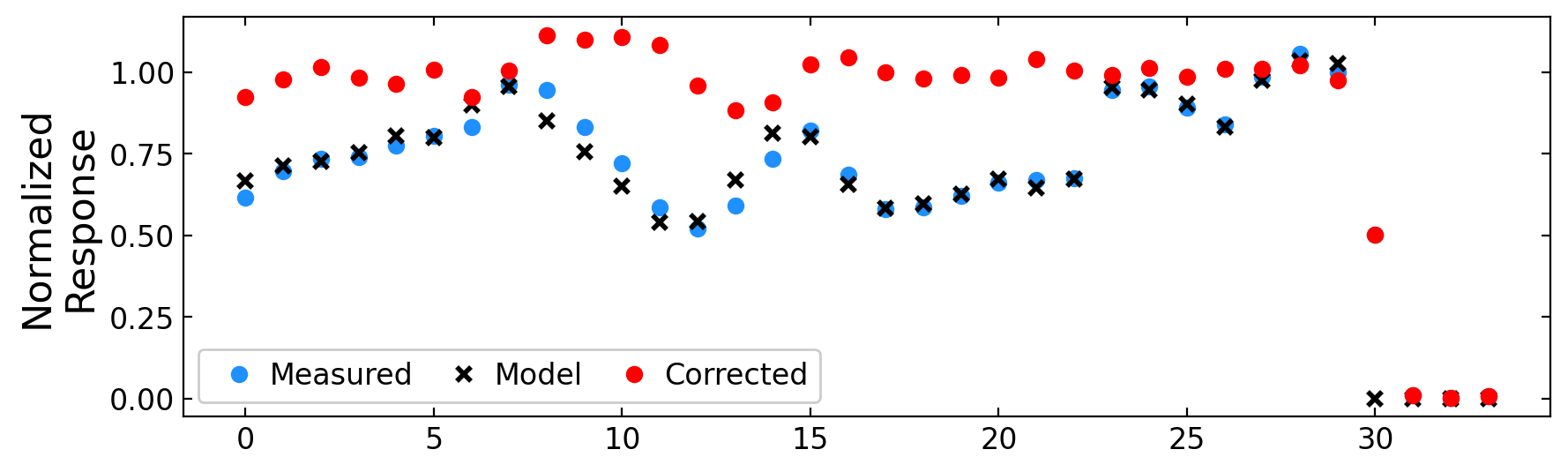 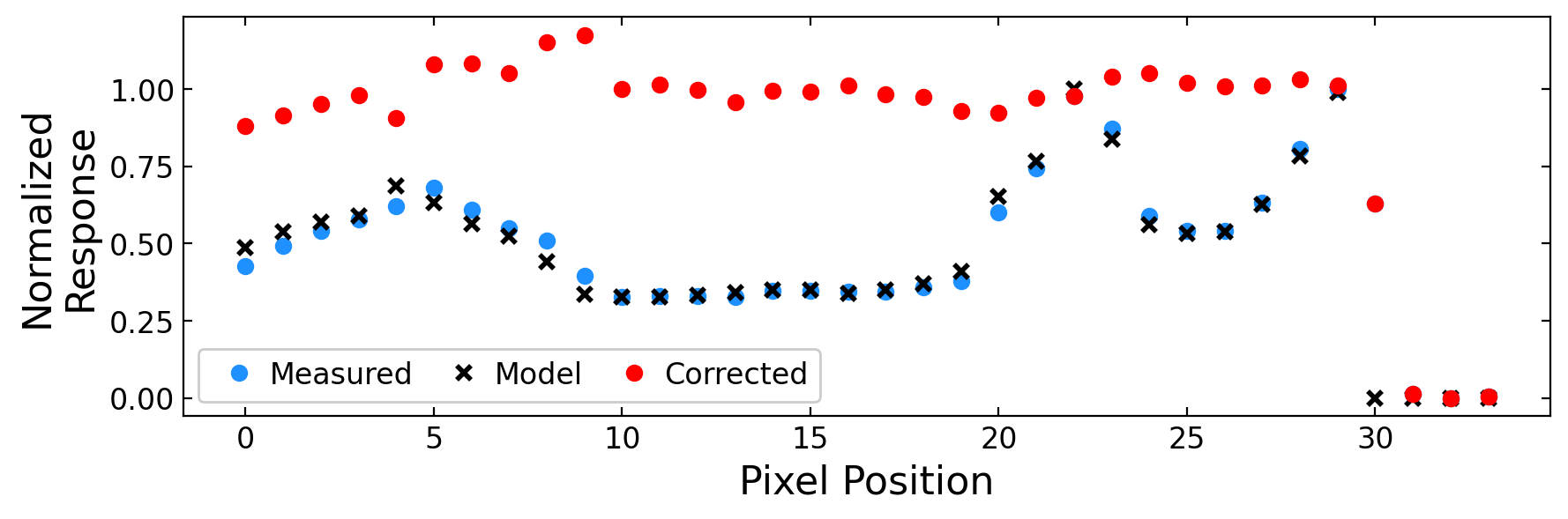 Edge curvature correction can be applied based on where the profile comes from.
21
Solar Angle Dependence
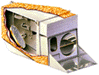 The track direction MTF results show a dependence on solar angle (the scan direction less so).
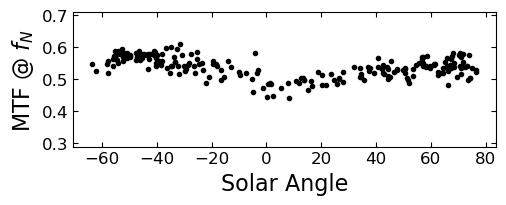 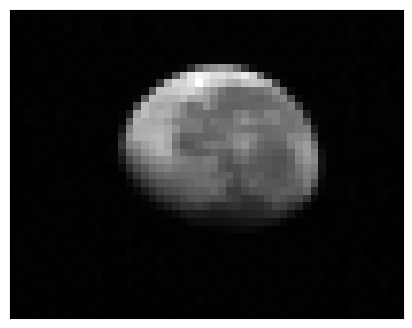 Seen in previous works as well.

Bad profiles near the terminator?
Can use a filter if needed.

Edge curvature correction is applied but has minimal impact.
Terra Band 1
Solar Angle = 76.6°
Track Direction
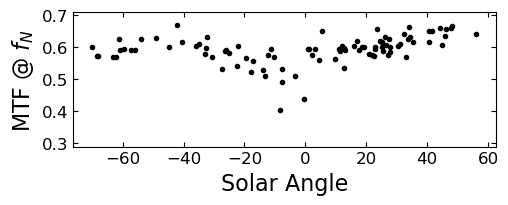 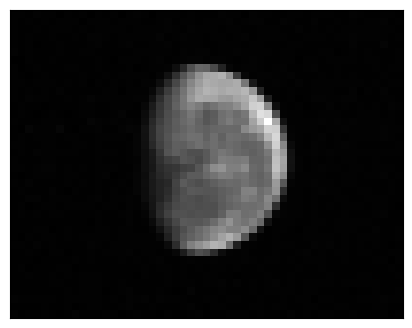 SNPP Band I1
Solar Angle = 0.41°
22